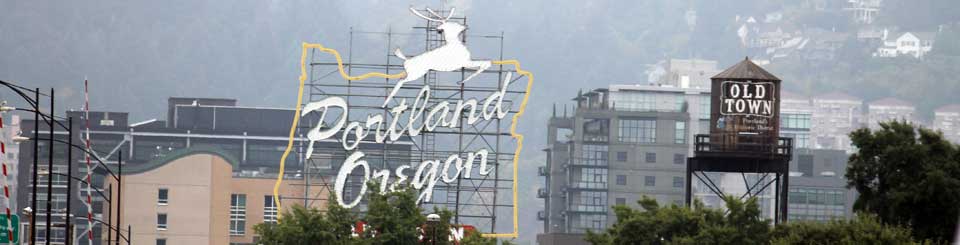 Proposed PROCUREMENT Code Changes
Chapters of Procurement Code
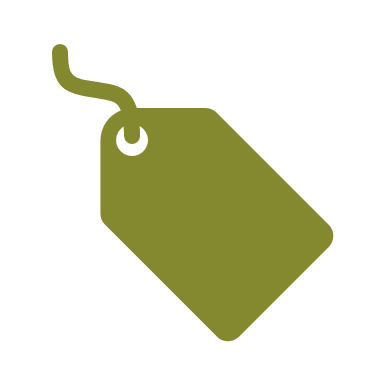 Three Major Procurement Types:
Goods & Services – Portland City Code 5.33
Construction – Portland City Code 5.34
Professional, Technical & Expert (PTE) Services – Portland City Code 5.68
History
Aug. 2018
Feb. 2019
April 2019
Aug. 2019
Sept. 2019
May 2019
Housekeeping Updates
New Process
Emergency Procurements
Direct Contracts
* Certification Office for Business Inclusion and Diversity (State of Oregon Agency)
Prequalification Requirements
Bureau Director Grant-Making Authority
Bureau Director Grant-Making Authority
Intergovernmental Agreements
[Speaker Notes: Pending IGA data from Paul]
Intergovernmental Agreements